Chapter 11 Vocabulary
Mr. Greaser
Irrigation
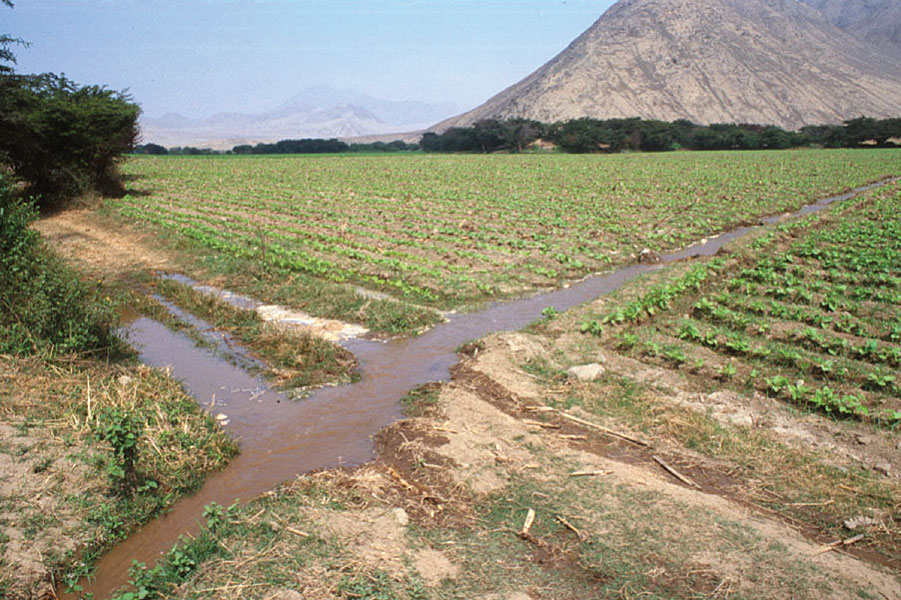 Process of collecting water and distributing it to crops
City-State
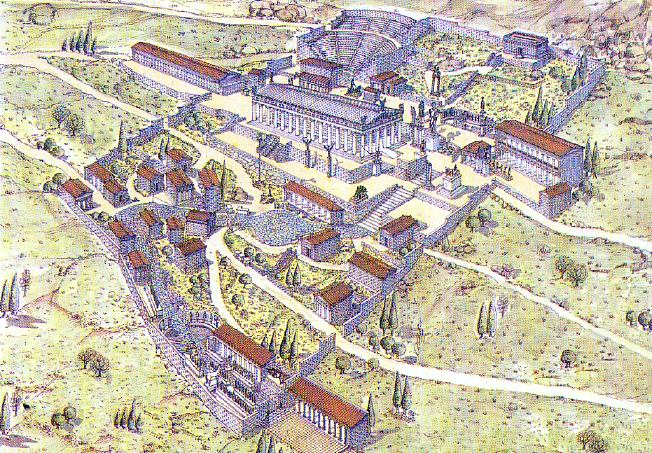 Independent political unit that includes a city and the surrounding area
Polytheism
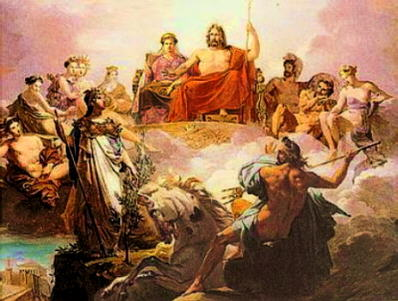 Belief in more than one god
Theocracy
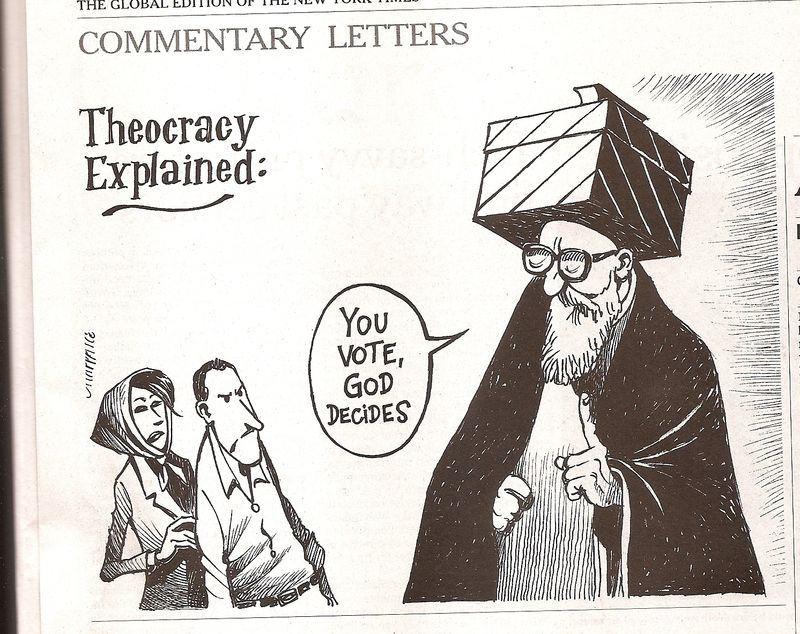 Form of government in which the leader claims to rule on behalf of a god
Cuneiform
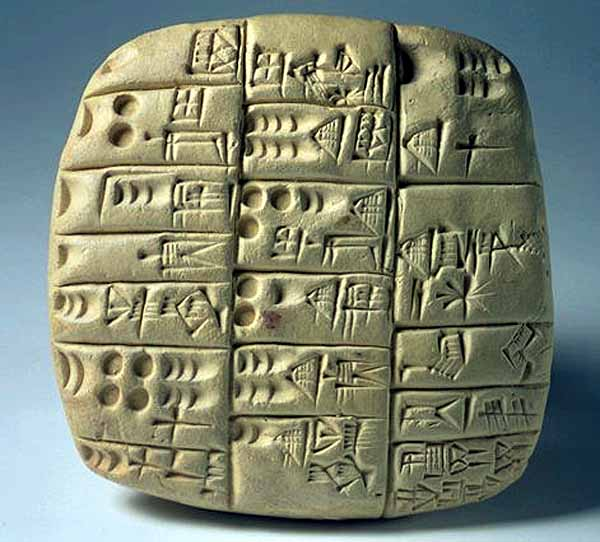 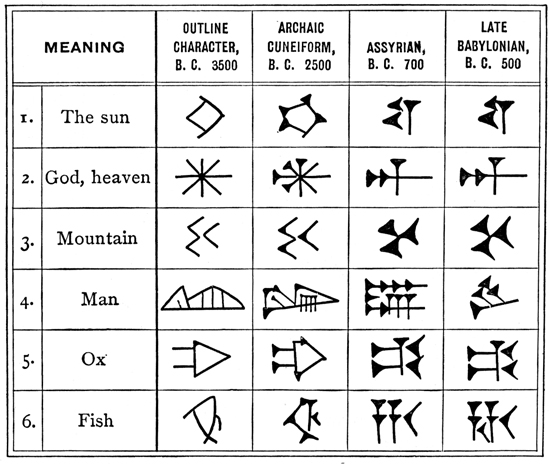 Form of writing from ancient Mesopotamia that consisted of wedge-shaped markings pressed into clay tablets
Pharaoh
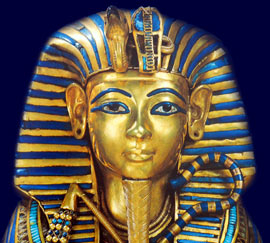 Name for a powerful ruler in ancient Egypt
Hieroglyphics
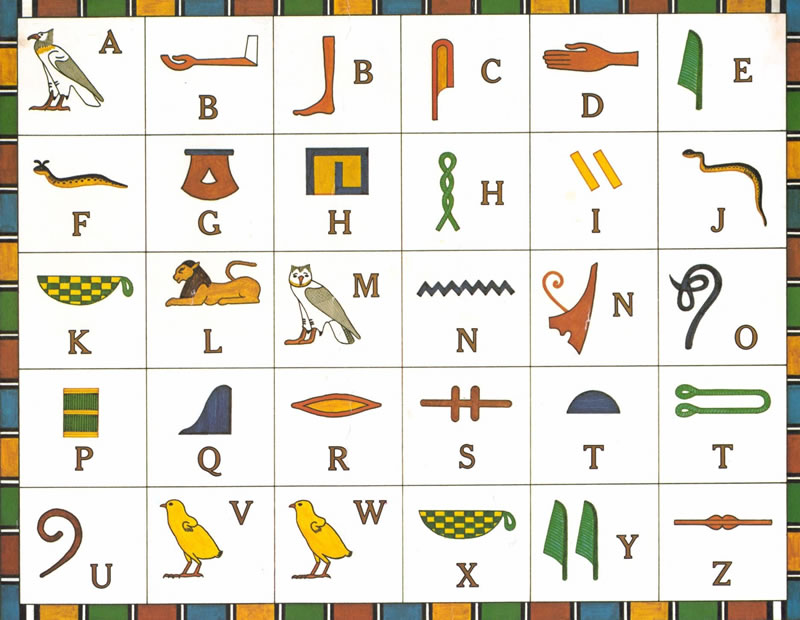 System of writing that uses small pictures to represent sounds or words
Monotheism
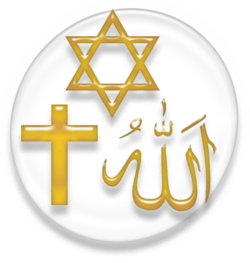 Belief in one god
Covenant
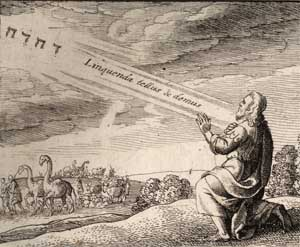 Agreement
Prophet
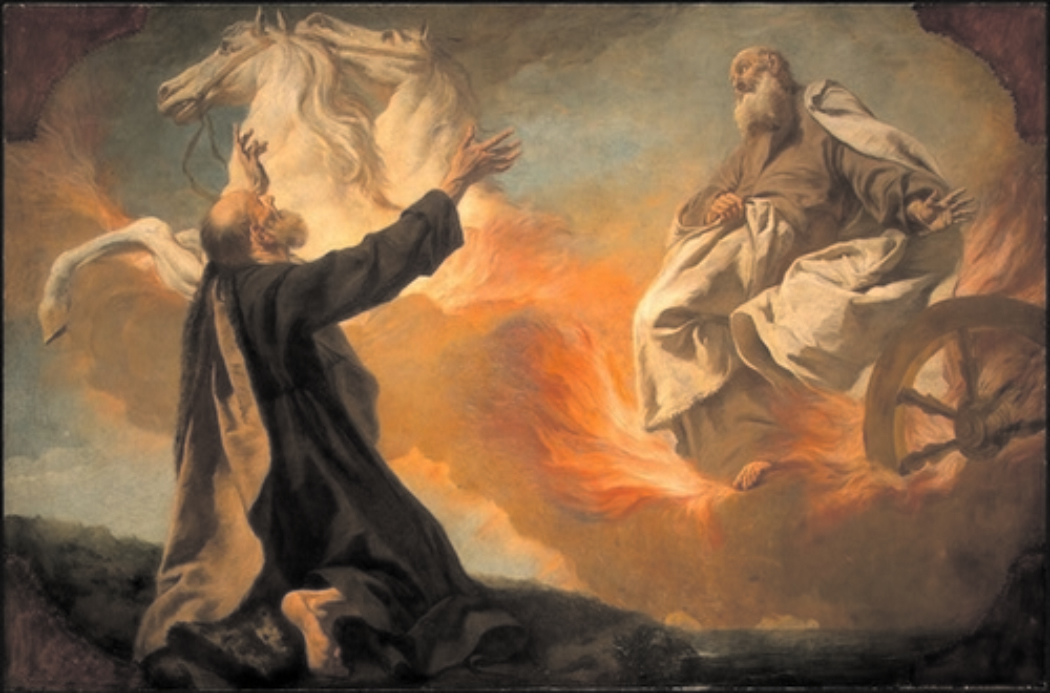 Messenger of God
Caliph
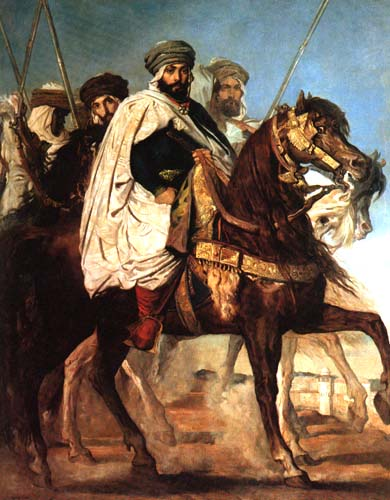 Successor to Muhammad
Hajj
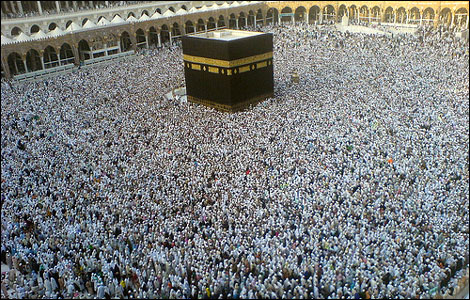 Pilgrimage to the Muslim holy city of Makah, the completion of which at least once in a lifetime is one of the Five Pillars of Islam
Mosque
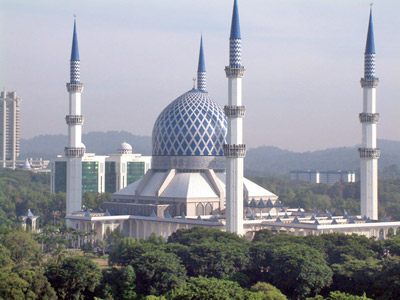 Islamic house of worship